Gezim ROGOVA
11 rue de Georges Brassens
71200 le Creusot
06.01.64.05.47
09.86.40.06.37
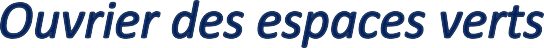 Mobile, disponible et motivé

Gestion des déchets
Ramassage des conteneurs poubelles.  Arrimage au camion nettoyage  (Formation à Montceau en 2018)
Travaux en bâtiment
Préparation du chantier  Fabrication du béton  Montage de moellons  Pose de grillage  Ferraillage
Travaux de finition  Nettoyage de matériel
Évacuation des encombrants travaux de  peinture pose de papier peint
Espaces verts et voierie
Tonte  Taille
Débroussaillage  Petite maçonnerie
Expérience professionnelle
Entretien et réparation du matériel  Entretien de voierie
Ramassage de feuille déneigement
Renseignements complémentaires
Née le 7 aout 1982
Marié. 4 enfants